Changes to High School Graduation Requirements
Mastery and Competency – No Change
Recommendation that KSDE shall:
Define what constitutes the awarding of credit based on Mastery & Competency, using specific examples.
Establish criteria for alternative avenues to credit attainment.
Clarify the objective of IPS as part of high school graduation pathways.
Provide assistance, structures and resources for students and families to improve education engagement which better meets the needs of ALL students.
[Speaker Notes: KSDE should create a workgroup or advisory panel for the purpose of these steps.

Based on the student’s Individual Plan of Study, minimum graduation requirements can be achieved through the demonstration of competency or mastery on alternative measures and/or through community based experiences as agreed upon by stakeholders. 

“Students may be awarded credit based upon demonstrated knowledge of the content of a course or subjects, regardless of the amount of time spent by the student in the course or subject." QPA July 1, 2005]
Postsecondary assets
Students will complete two or more postsecondary assets from either of two categories, aligned with their Individual Plan of Study.
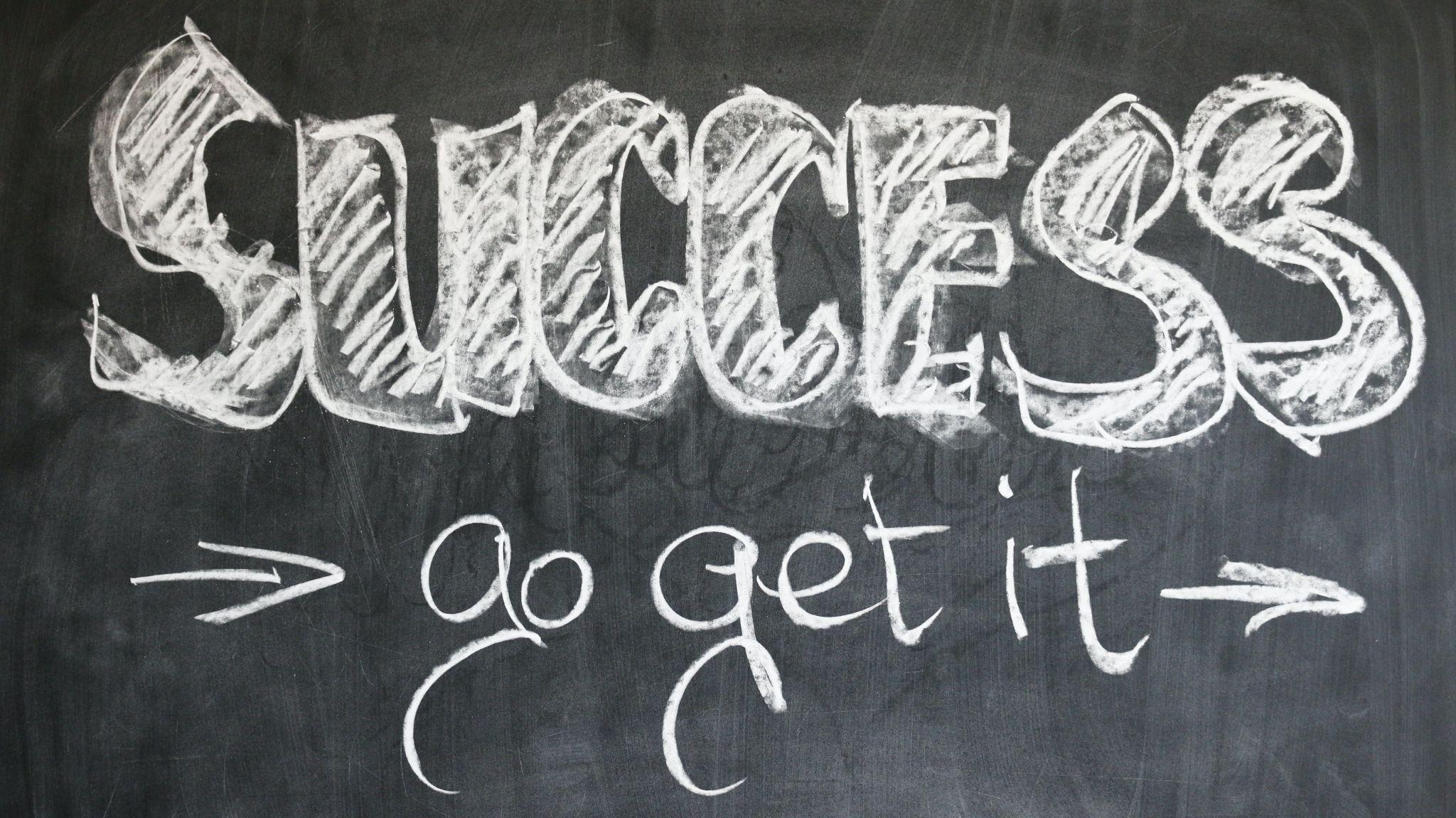 [Speaker Notes: Our survey asked respondents about Market Value Assets, a term used by Prep KC / Kauffman. The subcommittee has chosen to name these "Postsecondary Assets," which aligns to "successful high school graduate" as defined by the state board.

KSDE has published a Work-Based Learning Digital Reference Guide (KSDE): 
https://www.ksde.org/Portals/0/CSAS/CSAS%20Home/CTE%20Home/WBL%20Digital%20Reference%20Guide.pdf?ver=2020-07-24-133454-847

And a Personalized Learning Plan Guidance Document.

**  State board may want to say here, "we'll maintain the list", the list should not be all inclusive, it's about having criteria to determine, "what is a postsecondary asset?
**  Postsecondary assets may also be determined at the local level, by the district.
**  This list of options is not all-inclusive. (How to create/define additions to this list?)    e.g. Community Service Hours, Work experience (minimum requirements?)

Recognition of achievement could include: 
Alternative pathways to graduation that are not based on “seat time" (need to really communicate this)
Giving CREDIT for being the basketball manager or working crew for theatre. The goal is learning and building skills, which these kids get.

References:
Kansas Work-based Learning - Personalized Learning Plan Guidance Document (KSDE):
https://www.ksde.org/Portals/0/CSAS/CSAS%20Home/CTE%20Home/Kansas%20Work-Based%20Learning_Personalized%20Learning%20Plan.pdf]
Postsecondary assets
Career & Real-World Examples:
Youth apprenticeships
40 or more Community service hours
Client-centered projects
Workplace learning experience directly related to a student IPS 
Industry-recognized certifications
Seal of Biliteracy
CTE Scholar
Eagle Scout or Gold Scout
4-H Kansas Key Award
Two or more high school athletics/activities
JROTC
90% attendance in high school
[Speaker Notes: Potential next steps for PS Assets:
More clearly define those Assets that are more open to interpretation (for example - looking into research behind how many athletic/activity experiences lead to higher probability of success in postsecondary)
Balancing local choice with what the research says about PS assets and their relation to future success.
Look into already-established resources like Kaufmann Foundations Market Value Assets and KSDE Work-based learning Guide]
Postsecondary assets
Academic Examples:
ACT composite (Score of 21 or higher)
WorkKeys level (Silver or higher)
9+ college hours   
State Assessment scores of 3 or 4 for math, ELA, science (demonstrating college readiness)
ASVAB per requirements of military branch selected 
Senior project/senior exit interviews
SAT score (1060 or higher)
Completing Board of Regents curriculum
International Baccalaureate Exam (4+)
Advanced Placement Exam (3+)
[Speaker Notes: Benchmarks would be set for some “experiences” (hours of community service, years in athletics/activities, ACT, SAT, etc.)

This list of options is not all-inclusive. (How to create/define additions to this list?)
       e.g. Community Service Hours, Work experience (minimum requirements?)

Potential talking points about next steps for PS Assets:
More clearly define those Assets that are more open to interpretation (for example - looking into research behind how many athletic/activity experiences lead to higher probability of success in postsecondary)
Balancing local choice with what the research says about PS assets and their relation to future success.
Look into already-established resources like Kaufmann Foundations Market Value Assets and KSDE Work-based learning Guide


*** Edited:  Completed TEC School?  (not sure what TEC stands for)" < removed this line
*** Edited:  CTE Completer and KS Honor Scholar  < removed these per the Zoom meeting on Thursday.]
Course classifications: NEW!!
Course classifications: NEW!!
[Speaker Notes: STEM elective may include: Welding, Advanced Ag Mechanics, Physics]
Other Focus Areas
FAFSA 
Consider the Kansas Board of Regents recommendation for mandatory completion of the FAFSA prior to graduation. Any student, family or school can opt-out from a student completing the FAFSA.
[Speaker Notes: From Oct 28 meeting: Kansas Qualified Admissions, Scholars Curriculum, IB, Alternative diplomas & schools]
Other Focus Areas
Review Committee 
Set up a review committee to gather input and provide recommendations to the SBOE on potential changes in the future.
[Speaker Notes: From Oct 28 meeting: Kansas Qualified Admissions, Scholars Curriculum, IB, Alternative diplomas & schools]
Other Information
These changes begin with the class of 2028. (Current 7th Grade class.)
Follow the FAQ page as questions emerge and answers are provided: New Graduation Requirements FAQ (As of December 15, 2022)
[Speaker Notes: From Oct 28 meeting: Kansas Qualified Admissions, Scholars Curriculum, IB, Alternative diplomas & schools]
For more information, contact: 


Dr. David Fernkopf
Assistant Director
Career, Standards, and Assessment Services
(785) 296-8447
dfernkopf@ksde.org


Dr. Robyn KelsoEducation Program ConsultantCareer Standards and Assessment Services(785) 296-3444rkelso@ksde.org
Kansas State Department of Education900 S.W. Jackson Street, Suite 102Topeka, Kansas 66612-1212www.ksde.org